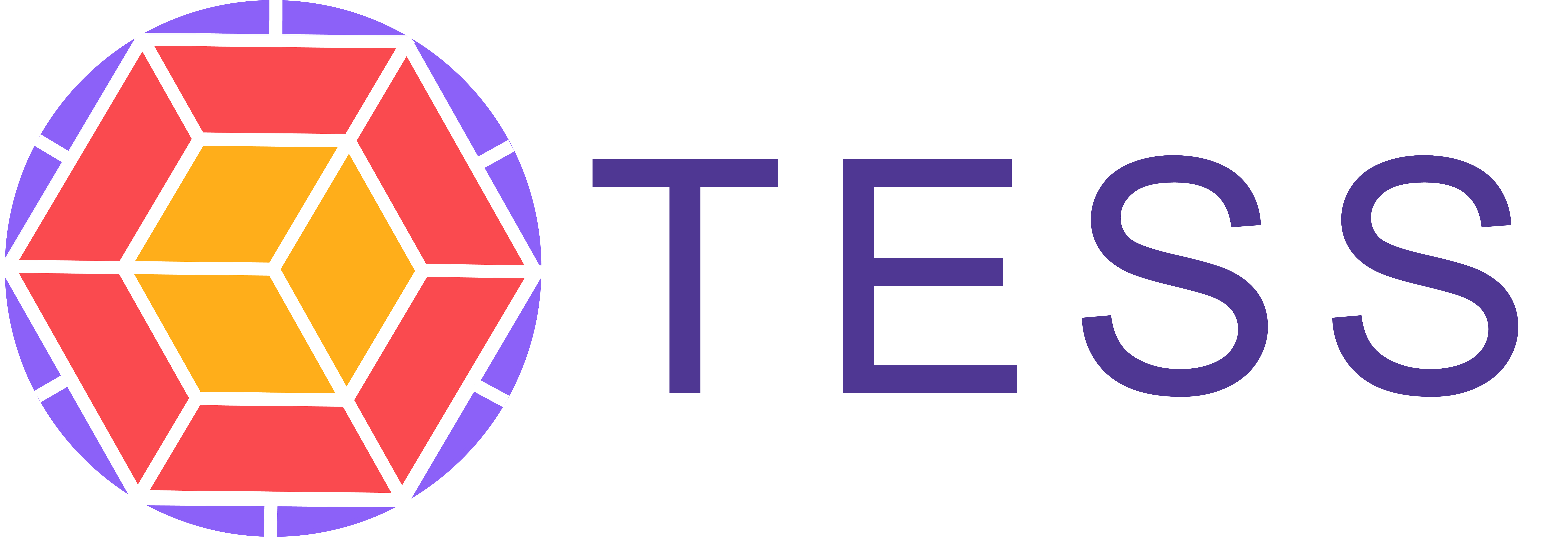 Time Sharing Experiments for the Social Sciences
Jamie Druckman, northwestern university
1
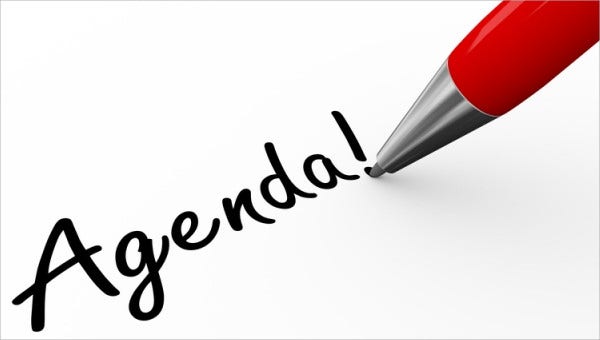 Agenda
Power of Experiments
 Power of Sample Surveys
 Population Based Survey Experiments
 Time-sharing Experiments for the Social Sciences (TESS)
 Probability Sample Advantage: AmeriSpeak
 Logistics of TESS
 Special Programs
 Open Science
 Example Studies
2
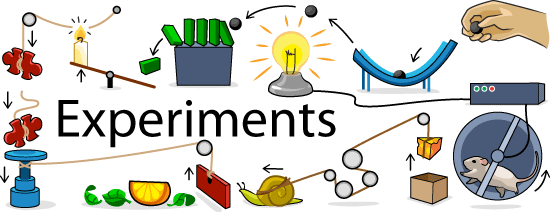 Power of Experiments
Hypothesize a causal relationship (e.g., exposure to a scientific endorsement increases vaccine uptake).

 Random assignment to a “message” treatment or a “no-message” control. 

 The message group and the no-message groups will likely be, on average, the same (e.g., same number of Democrats and Republicans, men and women, young and old, sick and healthy).

 Any difference in vaccine uptake then comes from message.

 “Random assignment is the great ceteris paribus—that is, other things being equal—of causal inference” (Cook and Campbell (1979: 5).
3
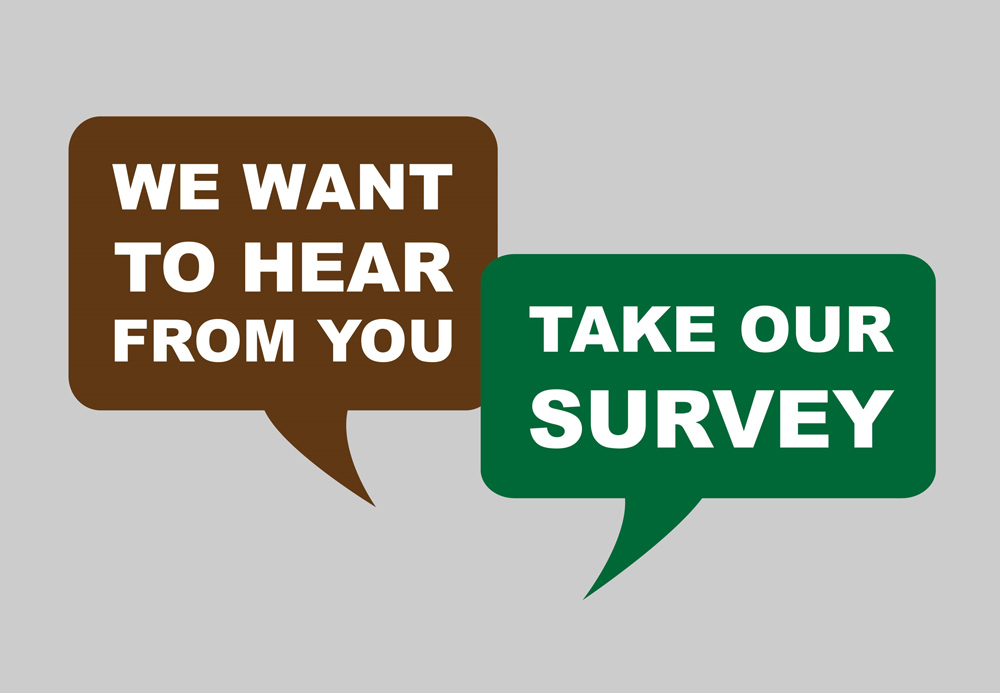 Power of Sample Surveys
Hypothesize about a large group (e.g., all Americans will take the vaccine).

 Draw a probability sample of a small number of the group  every unit (e.g., American) in the population has a known and non-zero chance of being in the sample. 

 In all likelihood, the sample will reflect the population and even a small sample allows for generalizable statements about the population (e.g., how many will take the vaccine). 

 The idea of sampling “is really quite remarkable” (Piazza 2010: 139). 

 Threats captured by total survey error: sampling error and non-sampling errors such as mis-measuring concepts, excluding relevant parts of the population from being eligible from the sample, nonresponse error, and processing errors.
4
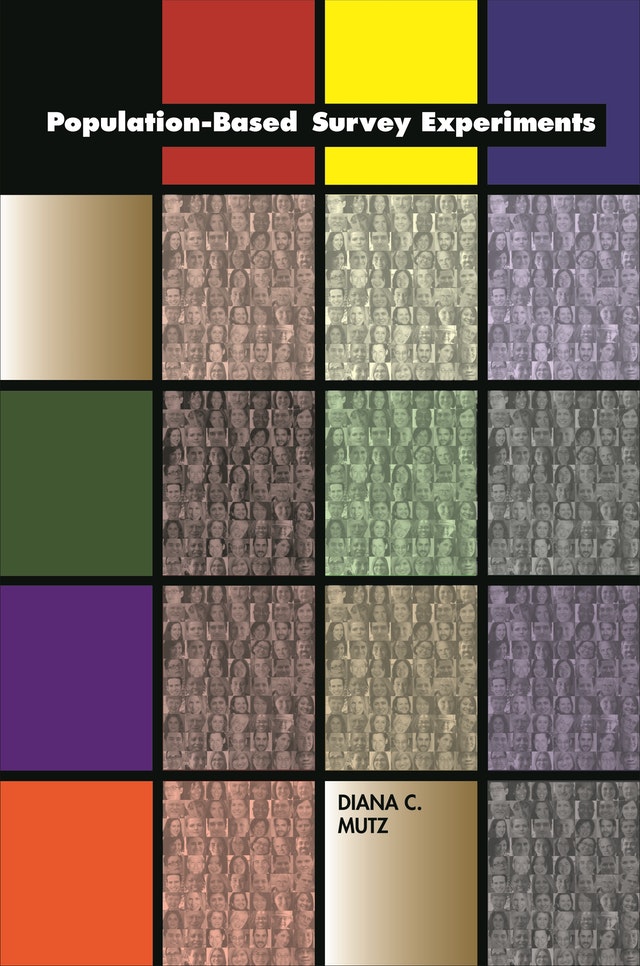 Population Based Survey Experiments
Embed a random assignment experiment into a probability survey 		

 Draw a probability sample.

 Randomly assign surveys with a particular attribute and surveys with a different attribute (e.g., with a scientific endorsement of the vaccine or not).

 If differences in responses  conclude a causal relationship that generalizes to the population. I.e., can infer the AVERAGE effect to the population target.

 E.g., if those with a scientific endorsement are more pro-vaccine, we can generalize the endorsement has a causal effect.
5
Early Survey Experiment (1948)
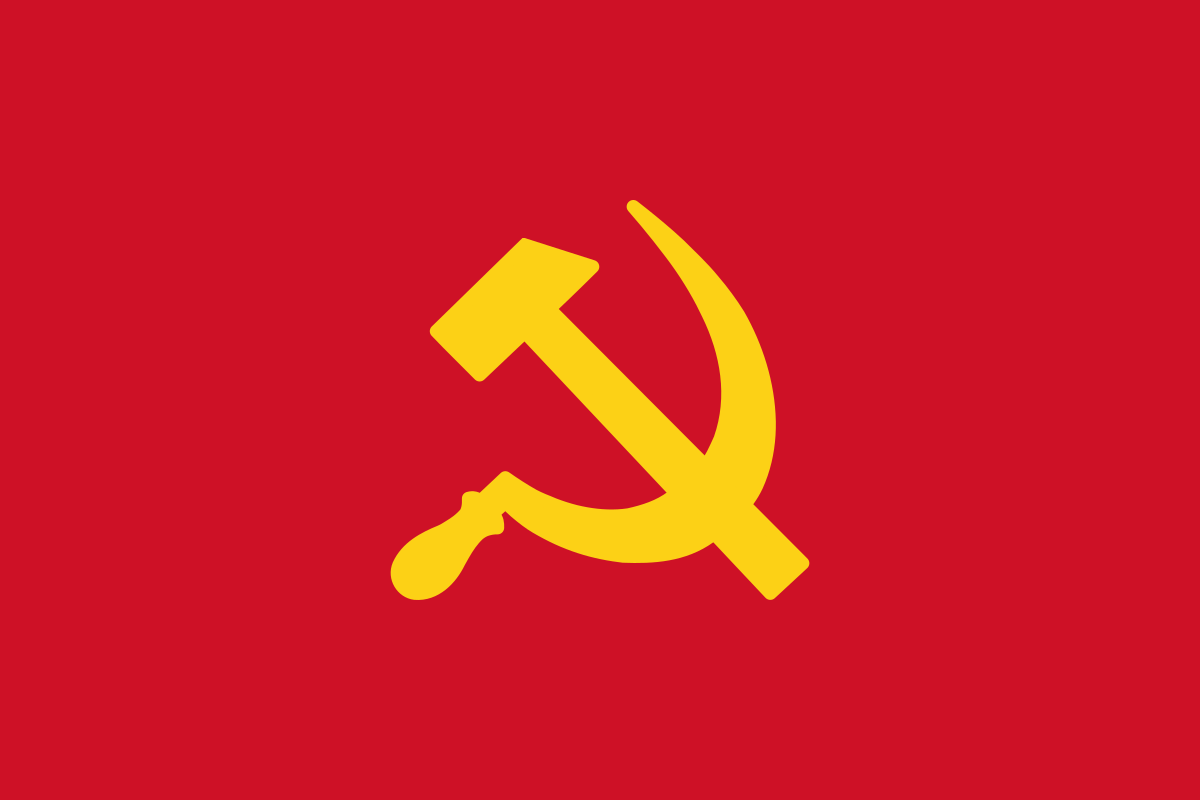 Group 1
Q1.  “Do You think the US should let Communist newspaper reporters from other countries come in here and send back to their papers the news as they see it?  (36% said YES).

Q2.  “Do you think a Communist country like Russia should let American newspaper reporters come in and send back to America the news as they see it?  (90% said YES)

Group 2

Q1.  “Do you think a Communist country like Russia should let American newspaper reporters come in and send back to America the news as they see it?  (90% said YES)

Q2. “Do You think the US should let Communist newspaper reporters from other countries come in here and send back to their papers the news as they see it?”  (73% said YES).


 Question order altered the criteria of judgment from anti-Communist to norm of reciprocity.
 Originally done on a 335 RDD interviews and had a response rate of 70.6 percent.
6
Expansion Survey Experiments
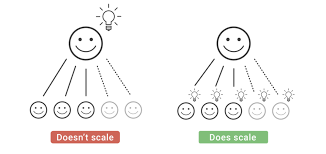 Mostly split ballots (2 conditions) because surveys were conducted via phone and logistics were easier to keep track of .

 1980s  use of computer-assisted telephone interviewing facilitated the implementation of phone-based survey experiments with many conditions.

 E.g., How race, past life events, and circumstance affect opinions about government assistance (Freese and Pager’s 2004):

 Michael is a twenty-six-year-old [Black / white / no race specified] male with a high school degree. About two years ago, Michael was [laid off from work / fired from his job / sent to prison for a felony conviction]. Prior to [getting laid off / being fired / going to prison], Michael [had held down a steady job for a few years / had trouble holding down a job for more than a few months]. Since he [lost his job / was released], Michael has been actively seeking employment, but has had great difficulty landing a job.
7
Time-sharing Experiments for the Social Sciences
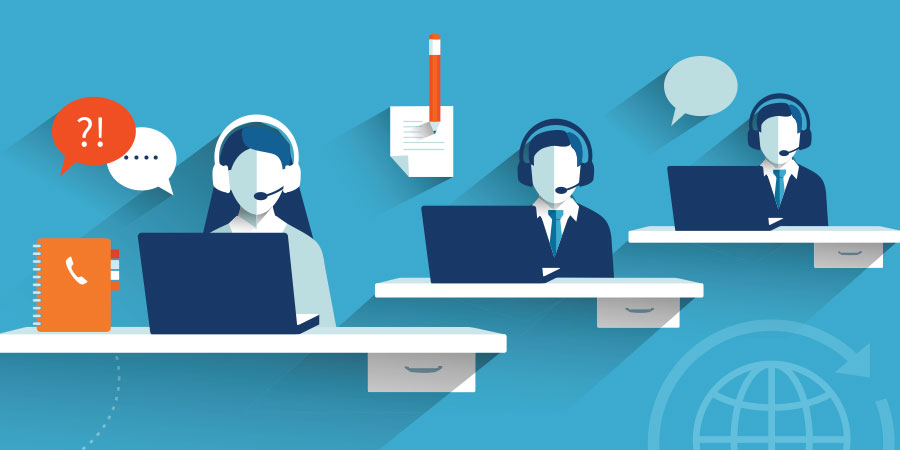 1990s  multi-investigator studies (Paul Sniderman) include many experiments on one survey so there is no need to re-ask demographics etc. This limits expense.

 TESS was founded with Skip Lupia and Diana Mutz, using NSF support. It is an infrastructural project to use economies of scale for many individual data collection projects. 

 Initially by phone, shifted to internet by mid-2000s.

 Considerable gain in efficiency since costs of sampling, data collection, and data management are distributed across studies (e.g., panel aspect of having prior measured co-variates and can merge studies if short enough).
8
Time-sharing Experiments for the Social Sciences
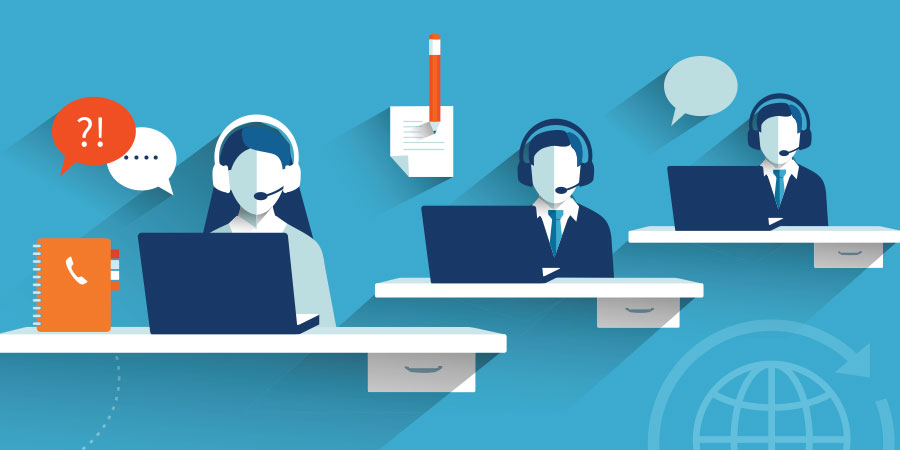 Can do very complex experiments, and make strong generalizable causal inferences using a probability sample.

 Solicit proposals on a continuous basis, subject them to rigorous peer review, and, for those accepted, implement online data collection with a representative and probability-based national sample.

 Conducted more than 750 social, behavioral, and economic researchers with the opportunity to conduct original experiments, testing a broad range of innovative hypotheses.

 https://tessexperiments.org/info/howtosubmit
9
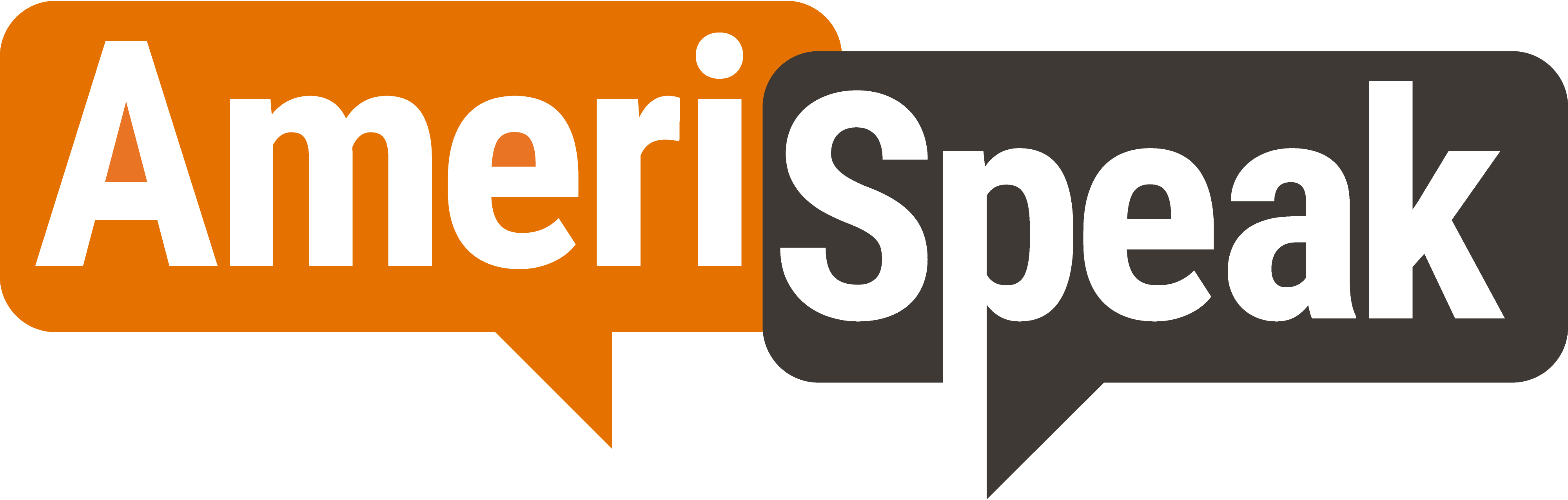 Why a Probability Sample?
Survey experiments are everywhere now (9,610 from 2016-19) on many platforms, ranging from subject pools to opt-in to quota sampling to probability samples. Why need a probability sample for an experiment?

Even if the demographics of the sample appear to match the demographics of the target population, they may be non-representative on unmeasured variables that could moderate experimental effects (MacInnis et al. 2018). 

Probability samples offer the best prospects for identifying and interrogating heterogeneous treatment effects within a population. 

Other participant pools change over-time and participate in 100s of studies limiting temporal validity.
10
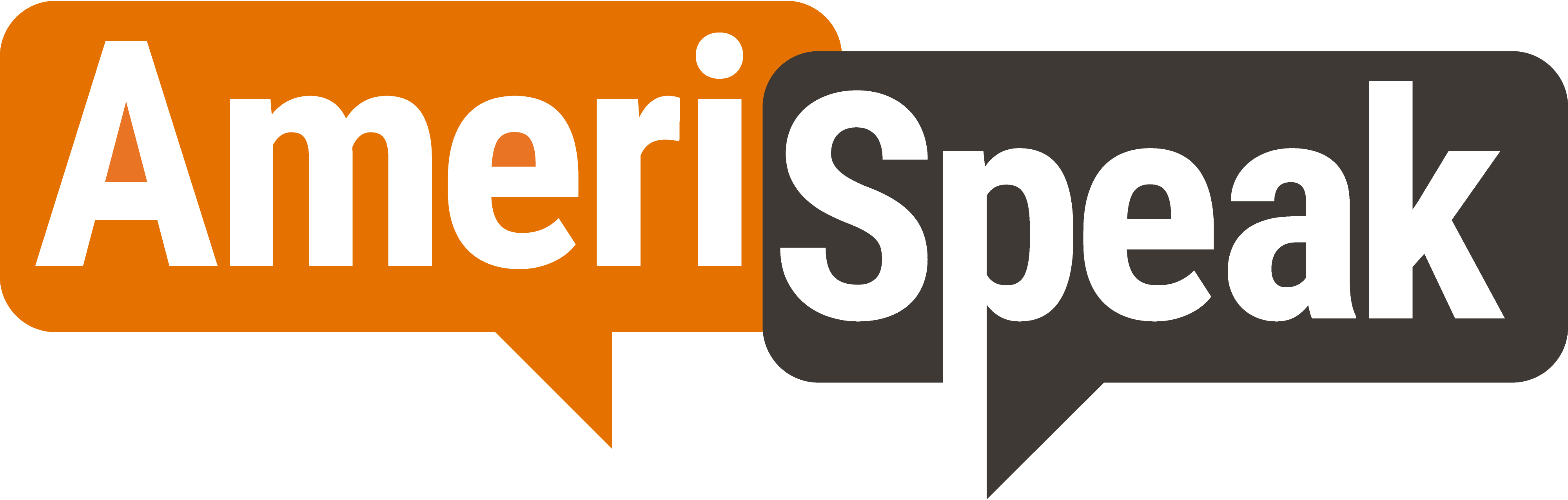 Why a Probability Sample?
TESS partners with AmeriSpeak (https://www.amerispeak.org/) from NORC at the University of Chicago.
 AmeriSpeak’s National Frame area probability sample provides sample coverage for more than 97% of U.S. households. 
 Address-based sampling are initially recruited by U.S. mail and telephone. Non-response follow-up especially targeting underrepresented groups.
 E.g., more politically moderate than other providers.
 Highest AAPOR response rate among commercially available panels (AAPOR RR3 of 34.2%). 
 Limit panel fatigue (e.g., 2-3 surveys a month).
 > 35,000 respondents.	

 Remarkable expert feedback from AmeriSpeak on projects, inquiries to submit TESS applications. Pre-empts un-fieldable study, and generates higher quality survey experiments.
11
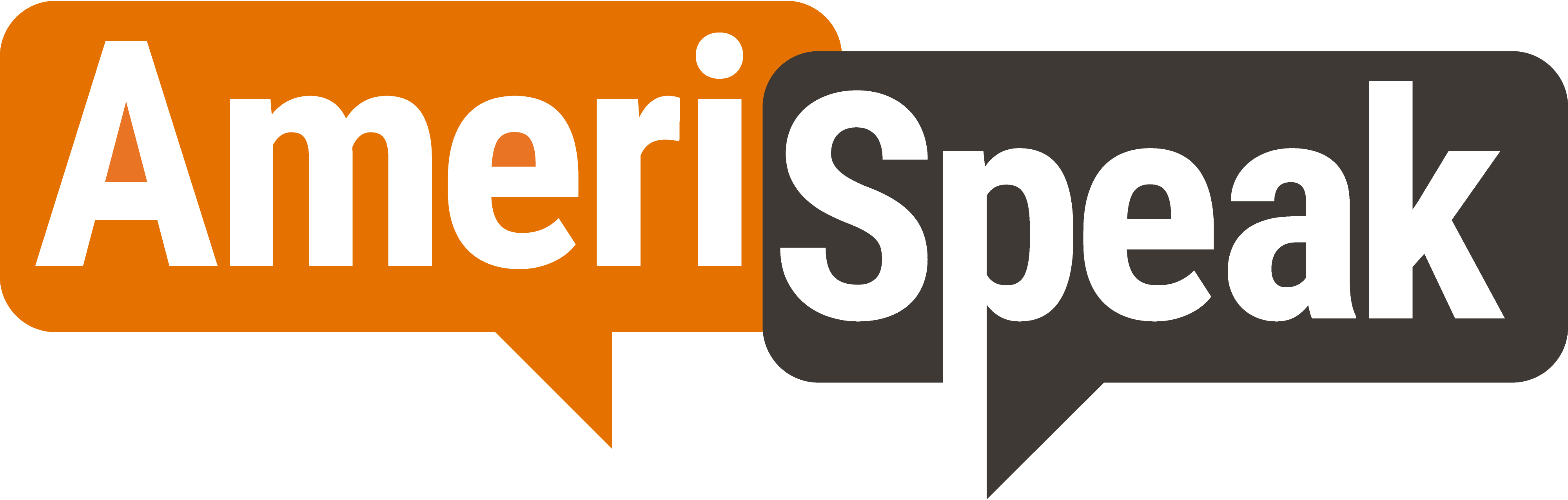 Why a Probability Sample?
Can handle sophisticated stimuli and randomization designs, including multiple-wave surveys, real-stakes incentives, and the ability to link to custom computer software (e.g., for implicit attitude studies). 

 Mostly internet but can do phone/mixed-mode.

 If needed, TrueNorth combines probability-based AmeriSpeak and non-probability online samples using calibrating statistical population weights derived from AmeriSpeak.
12
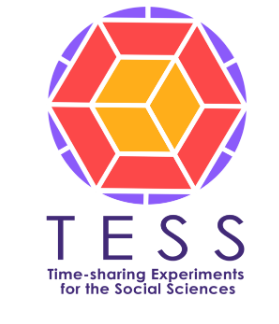 Logistics
Who is eligible to submit a proposal?
Any faculty member, postdoctoral fellow, or graduate student of any social science or social science-related department   anywhere in the world. 
 How long can my proposal be?
Proposals are limited to five pages of text plus references, up to two pages of tables, the actual survey items to be included, and power analyses.
 What information must my proposal include?
A thorough description of the study design. 
An explanation of how the study will make a valuable contribution to science and society. 
An explanation of how people in other scientific disciplines will benefit from this study. 
A request for a particular number of respondent-items with justification. 
An appendix with actual questions and description of stimuli.
13
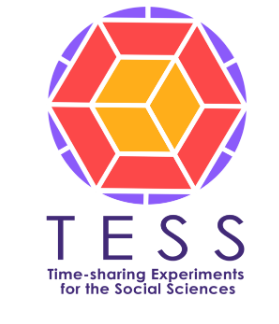 Logistics
What happens after I submit?
Administrative check for compliance.
Consult with Associate PI to identify reviewers.
Send to roughly 2 reviewers, double-blind review.
Make decision: reject, revise-and-re-submit, accept.
Cannot re-submit same design if rejected.
 AMAZING senior administrator: Hannah Hamilton.
acceptance rate of ~14%
14
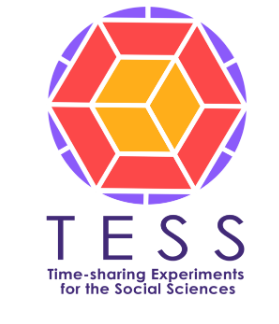 Logistics
If accepted?
Get IRB
Project description.
Connect with AmeriSpeak.
Median time from time of proposal acceptance to data delivery has been 121 days.
15
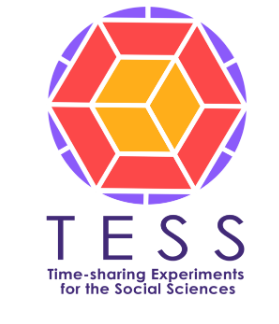 Logistics
What kinds of proposals are most likely to be successful?
Proposals that break new ground in the hypotheses they investigate, the procedures they employ, or both.
Offer the potential for a clear scientific advance whose relevance expands beyond any one discipline.
Proposals that report trial runs of novel and focal ideas will be viewed as more credible.
 Are examples of successful proposals available?
Yes, on TESS website, since mid 2015s.
16
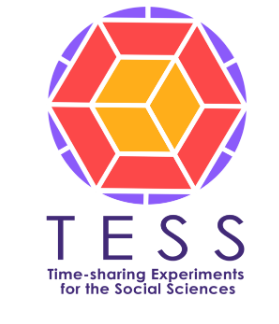 Items and Sample Size
How many items can I include? How many subjects can I have?

The "size" of a TESS experiment is a function of both the length of the experiment and the number of respondents (N).
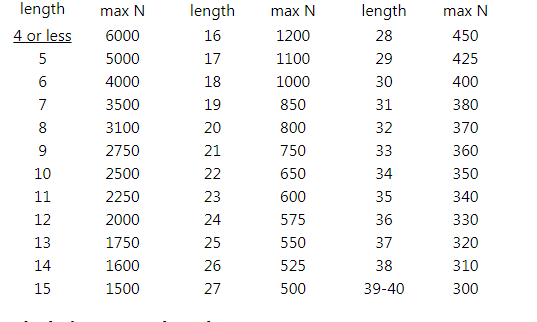 *Each question/relatively brief treatment counts as 1 unit of length (and up to 4,000 characters for an open-ended response).
17
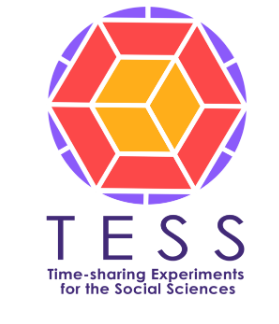 Study Details
Can I study members of specific subgroups?

YES if they compose at least 10% of the population (but it reduces the N and may not be as representative of the subgroup).

 What other items are included in every TESS data delivery?

Standard demographics (e.g., gender, education, race).

 What additional items can be added to the TESS data delivery for my study?

For some cost, can add data on public affairs attitudes, health profile, or financial profile.

 What if I want to conduct an endowment experiment (where participants receive payments based on decisions)?

TESS can be used to perform such experiments, but the investigator will have to provide funds (1) to cover the actual payments to respondents and (2) a 15% surcharge to NORC for handling the distribution of payments to respondents.
18
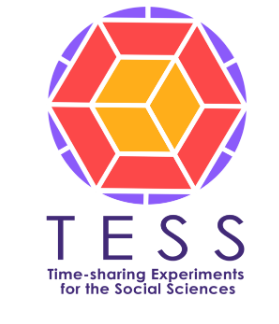 Study Details
What if I want to conduct an experiment that involves deception?

All TESS studies require IRB approval from the investigator's home institution. In addition, any deception would need to be approved for fielding by NORC and having a debriefing.

 Is it possible to conduct a second wave follow-up with respondents?

YES but expect imperfect retention rates to decrease the overall sample size (and changes cost structure)

 What if I want to collect more data?

At times we support parallel extended designs on Amazon’s Mechanical Turk.

 What else do I get?

Feedback, advice, and responsiveness for any questions from the submission stage to the data delivery.
19
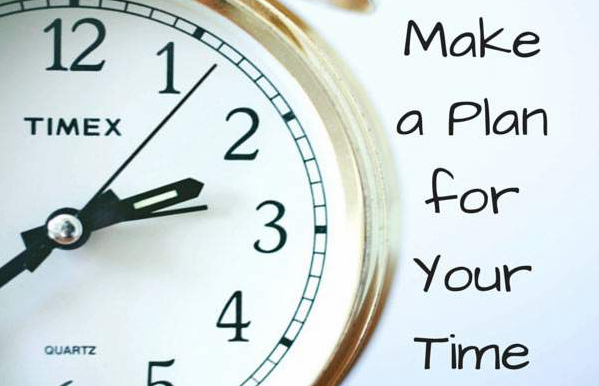 Short Study Program
Mechanism for fielding very brief population-based survey experiments.

 A “short study” is a survey experiment that is no more than 3 (4-5) items (i.e., questions/stimuli) in length. 

 2 page proposals

 Internal Decisions.

 Fielded in groups.
20
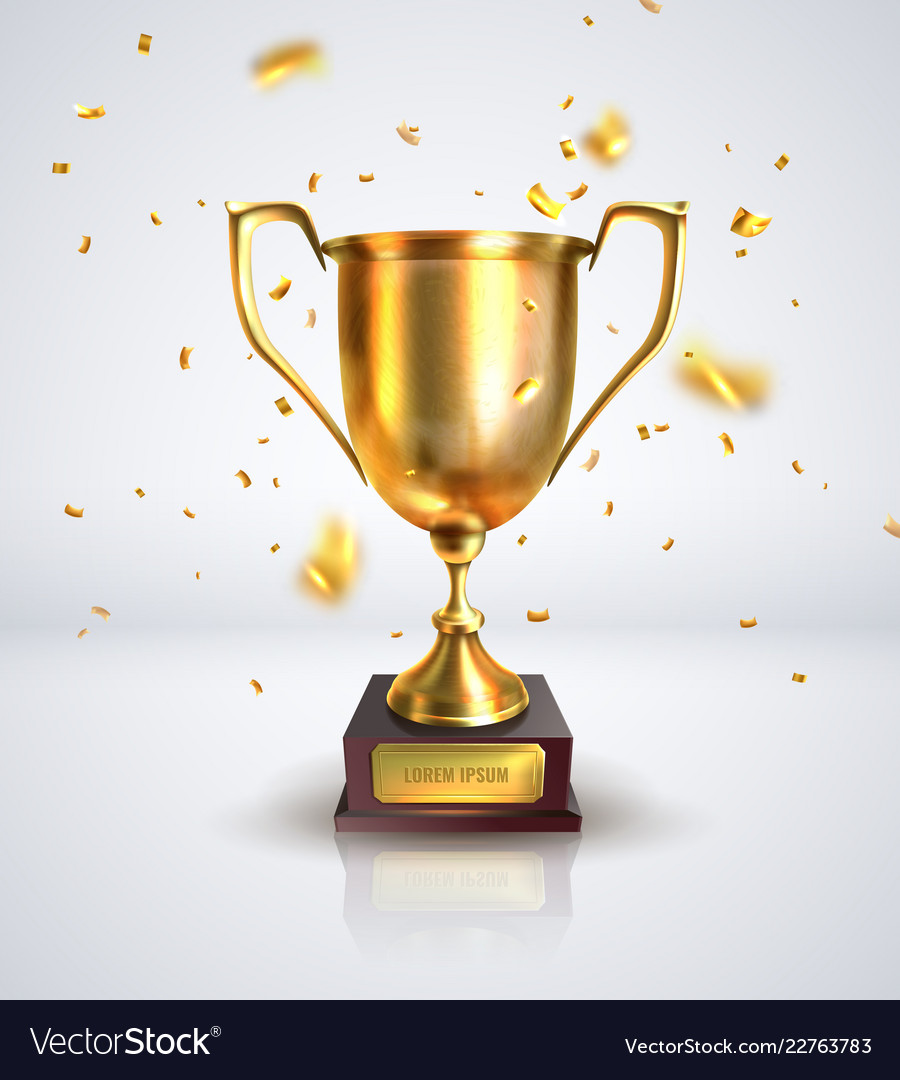 Special Competitions
Young Investigator competition  no more than 3 years post-PhD, double budget.

 Teen sample competition  sample of 13–17-year-olds.

 Real-stakes competition  studies with payment for behaviors.

 Targeted populations competition  for subsamples.

 Replication competition  replicate prior survey experiments.
21
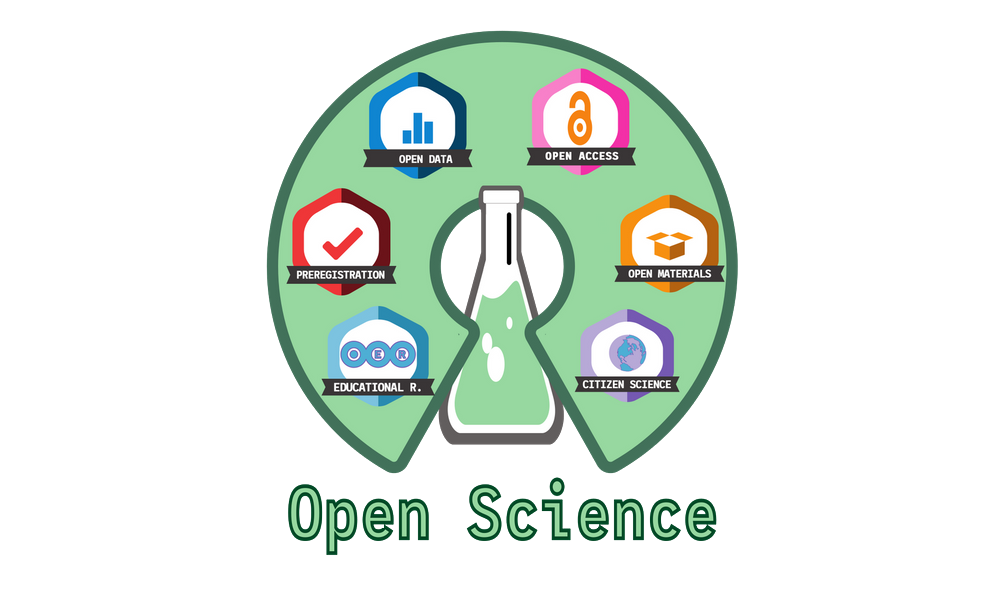 Open Science
Have posted all data since 2003. Now at Open Science Foundation.

 Have posted all proposals since 2015.

 Been used for reproducibility studies, replication studies, publication bias studies.
Publication bias  since there is a record of all proposals and can track which were published, can analyze extent to which statistical significance drives publication (Franco et al. 2014  40%).

Current study  what happens to projects that are accepted or declined based on a survey of all submitters. 

 Roper Center posting all questions/data in the iPOLL database since 2003.
22
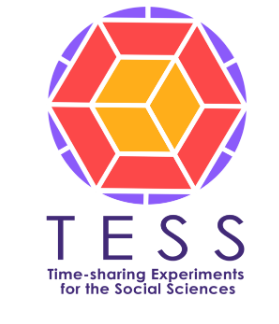 Example Studies
Past TESS Studies
Burden sharing and attitudes toward funding opioid treatment. Assistant Professors Justin de Benedictis-Kessner (Boston University) and Michael Hankinson (Baruch College) seek to understand how the distribution of costs might influence public support of funding for policies to confront the opioid epidemic. Their experiment varies how a $100 million state policy proposal is described. In one condition, each city is described as allocating 3% of its budgets; in the other “needs-based” condition, each city allocates either 2% or 4% of its budget depending on whether their rate of drug overdoses is above or below average. The results indicate that the needs-based funding approach is less popular overall. 
Shared displeasure and well-being. Economics graduate student Kate Farrow (Montpellier SupAgro) conducts a study to test an idea similar to the adage “misery loves company,” at least with respect to housing. She asks subjects to respond to a hypothetical scenario about their living situation, in which a view of a green public park outside their apartment window is either revealed or obstructed as a result of construction. Participants are either told or not told that 85% of their apartment’s residents will experience the same change, and then asked to rate how satisfied or unsatisfied they feel about it.
Architecture and attitudes toward police. Assistant Professor Andrea Headley (Ohio State), with graduate students Kwan-Lamar Blount-Hill and Victor St. John (both at CUNY) explore the impact of police station architectural design on perceptions of and behavioral intentions toward the police and crime reporting. Pilot results indicate that encountering welcomingly-designed police buildings lead to more positive affect toward the police, a greater likelihood of entering the building, and a stronger expectation of professionalism and complaints being taken seriously.
23
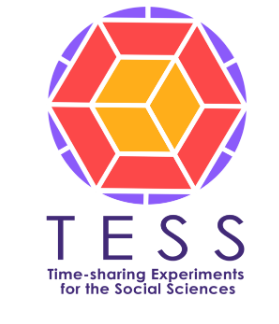 Example Studies
Past TESS Studies
Measuring religious identity. Social science has struggled to keep up with shifting terminology for religious differences among Christians, making it unclear what self-report measures best capture categorizations that social scientists intend. Assistant Professor Michelle Margolis (Penn) uses TESS to interrogate a commonly-used question that asks if respondents consider themselves “an evangelical or born-again Christian.” She finds fewer people answer yes to this question than the sum who identify as either an “evangelical Christian” or “born-again Christian” if asked separately. Margolis’s study includes a number of more specific measures of religious practice and belief that allow her to evaluate how answers to the identity questions correspond with social science conceptualizations of these categories. Her study is being used to inform a religion module on the next General Social Survey.
Busyness and happiness. Busyness is sometimes a source of happiness and sometimes a challenge to it. Graduate student Jacqueline Rifkin and Keisha Cutright (Duke) hypothesize that this variation is partly due to differences in time perspective: people with a more expansive perspective on the time left in their lives will find busyness more satisfying than those with a narrower perspective. Their TESS experiment manipulates participants’ sense of busyness by having respondents recall episodes of recent busyness or idleness, which is followed by measures of subjective well-being.
Correcting factual misperceptions about terrorism. Many Americans display strong concern over terrorism threats despite little actual danger. Can this misperception of the threat of terrorism be corrected? A TESS experiment by graduate student Daniel Kent (Ohio State) and postdoctoral researcher Daniel Silverman (Carnegie Mellon) randomly varies the provision of terrorism-related information and subsequent messages from political elites. Their pilot results indicate that Americans’ exaggerated fear of terrorism may be indeed correctable when individuals are presented with factual information about the threat alongside reassuring messages from elites of their preferred political party.
24
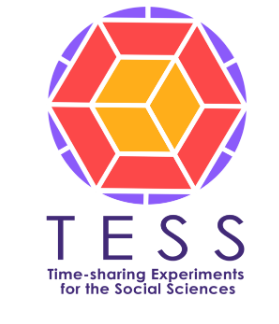 Example Studies
Past TESS Studies
Public perceptions of social mobility. In a project, Assistant Professor Siwei Cheng (NYU) and postdoctoral researcher Fangqi Wen (Oxford) randomly vary the educational attainment and other aspects of a hypothetical individual and ask respondents to predict the person’s future economic position. Although Americans are often presented as oblivious to challenges to upward mobility, they find that respondents are instead even more pessimistic about the economic prospects of individuals from disadvantaged backgrounds than what data about actual social mobility indicates.

Norm of Reciprocity.  Stark et al. replicate survey question order effects across contexts; they show, for example, that priming evenhandedness via question order occurs more strongly in countries with more individualistic as opposed to collectivistic cultures (priming is not needed in collectivist cultures). They conclude that the norm of evenhandedness does not depend on individual attributes as much as the variations in culture.
25
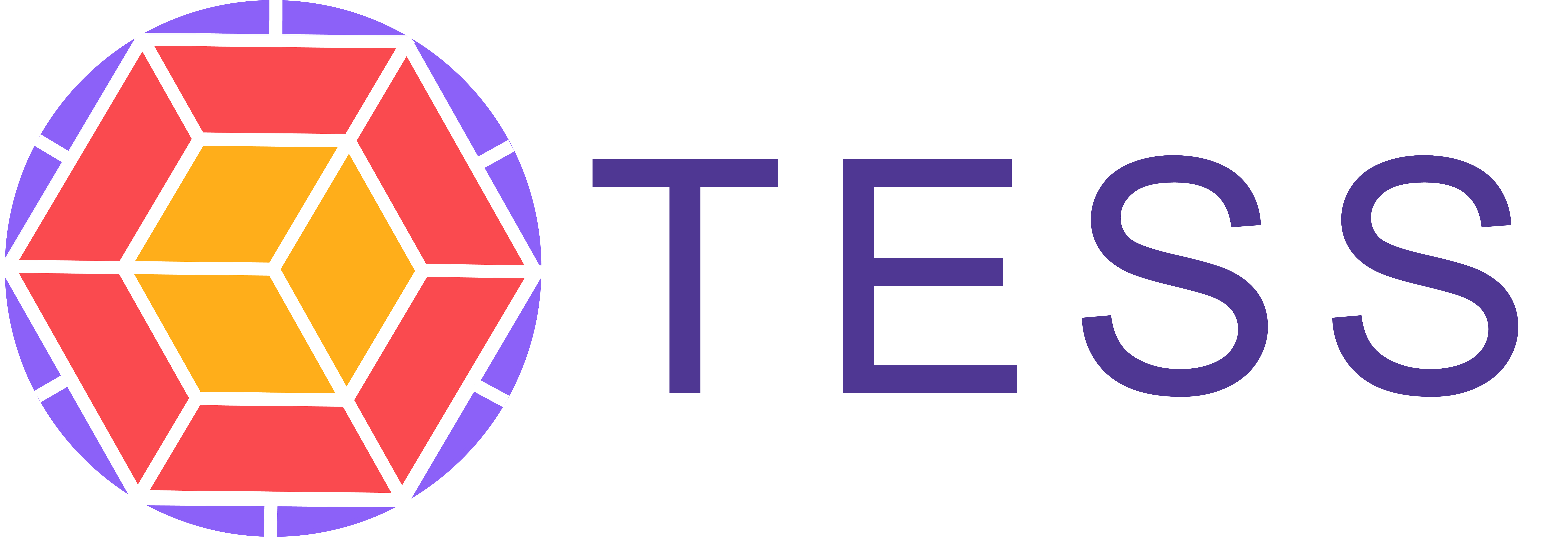 Questions?
26